Angle Bisectors
Lesson 8.4
When you divide an angle into two equal parts, you bisect the angle.

Using a compass is the easiest method.
Using a Compass.
Watch the video on YouTube at the following link.
http://www.youtube.com/watch?v=1TrlT88XVNg
And this link:
http://www.youtube.com/watch?v=2dhB6HHLBGM
Step by Step
Start with angle PQR that we will bisect.
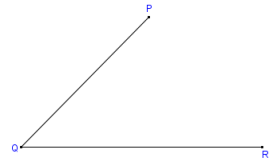 1.  Place the compass point on the angle's vertex Q.
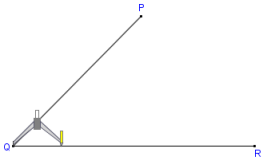 Adjust the compass to a medium wide setting. The exact width is not important.
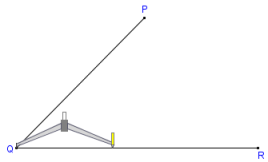 Without changing the compass width, draw an arc across each leg of the angle.
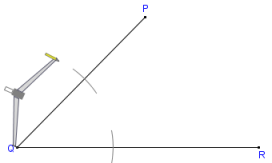 Place the compass on the point where one arc crosses a leg and draw an arc in the interior of the angle.
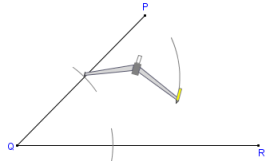 Without changing the compass setting repeat for the other leg so that the two arcs cross.
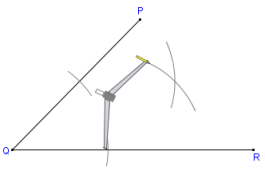 Using a straightedge or ruler, draw a line from the vertex to the point where the arcs cross
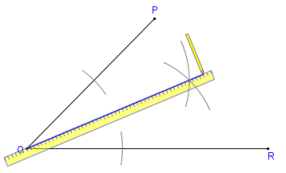 Done. This is the bisector of the angle ∠PQR
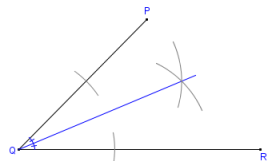 If a question asks you to “bisect angle R”, you would put the point of the compass on R.

You can measure all the angles using a protractor to verify that you bisector is correct.

For all questions, use a ruler and compass.  Do not worry about the Mira or plastic right triangle.
Assignment
Lesson 8.4 in the workbook.

Accompanying worksheets.